Sedimentary Basins and Petroleum System
Global Sedimentary Basins
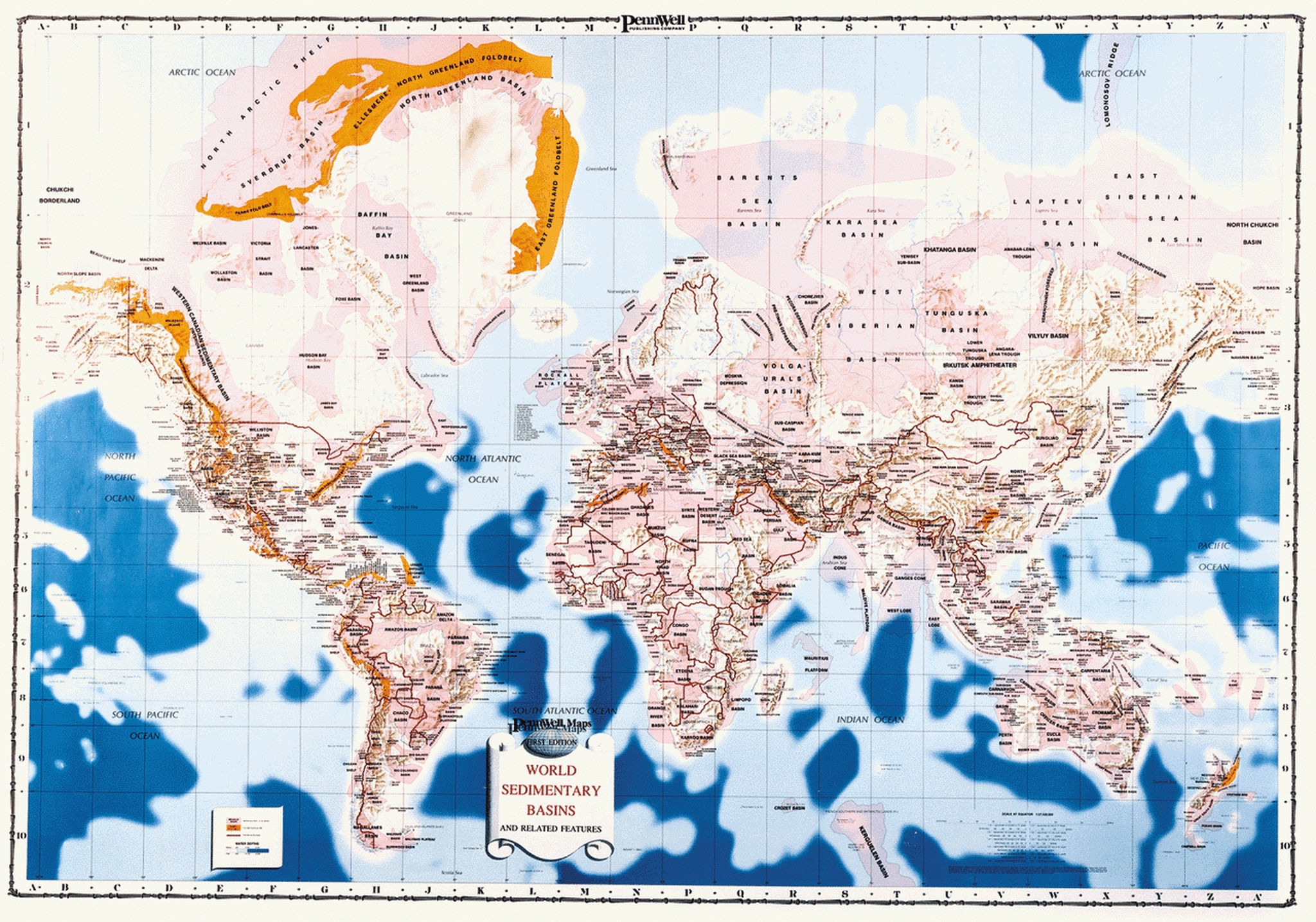 Major Offshore Sedimentary Basins
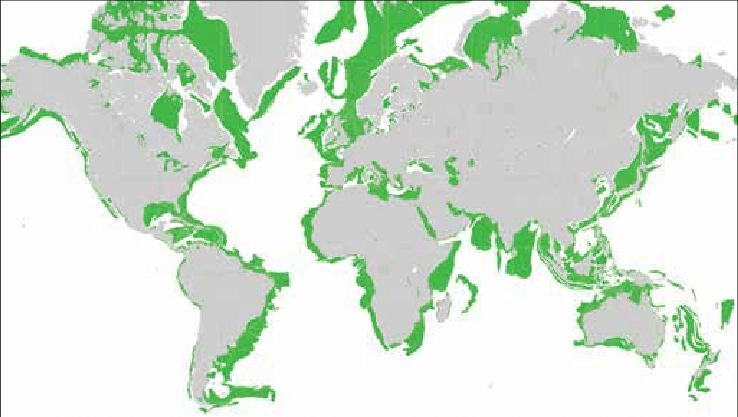 Global Sedimentary Basins with Significant Hydrocarbon Production
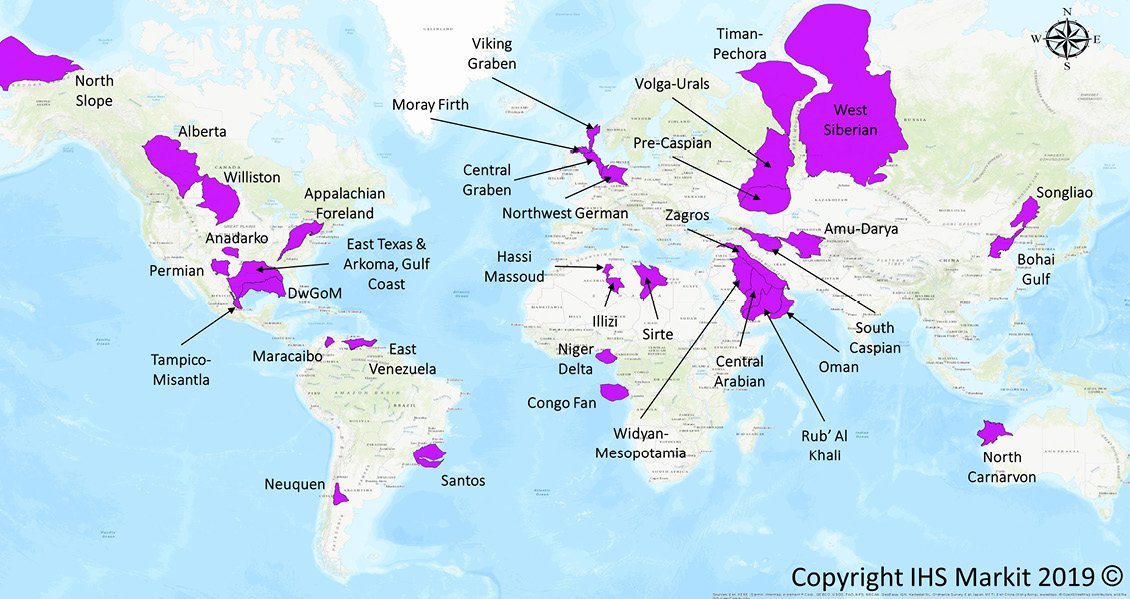 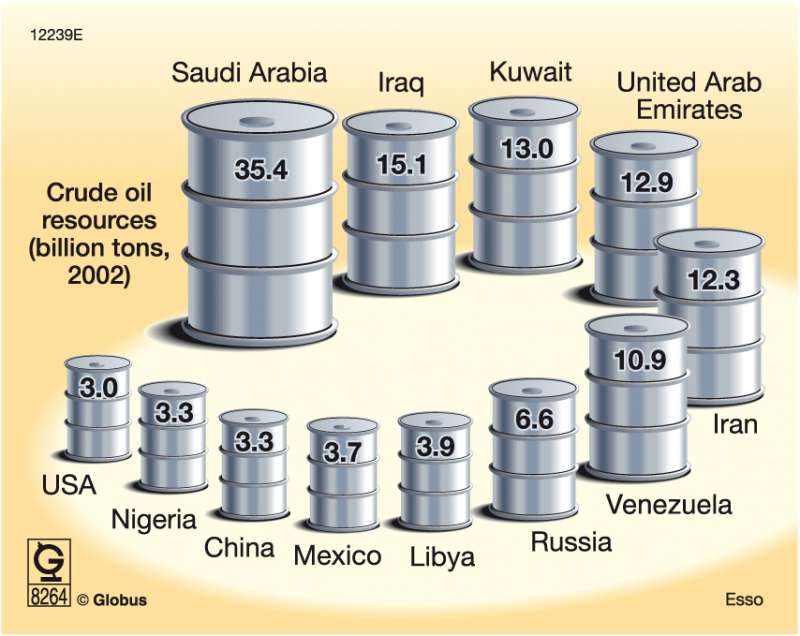 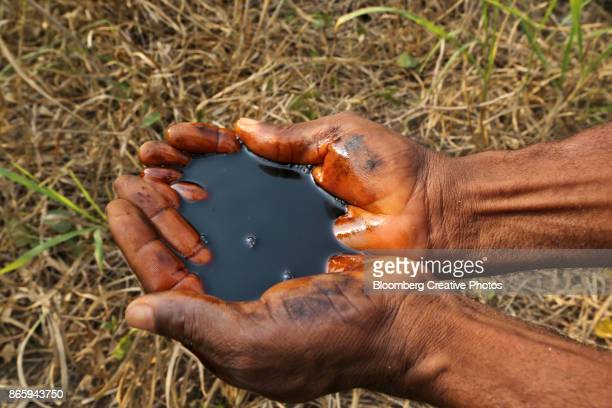 Major Sedimentary Basins with Oil and Gas Production
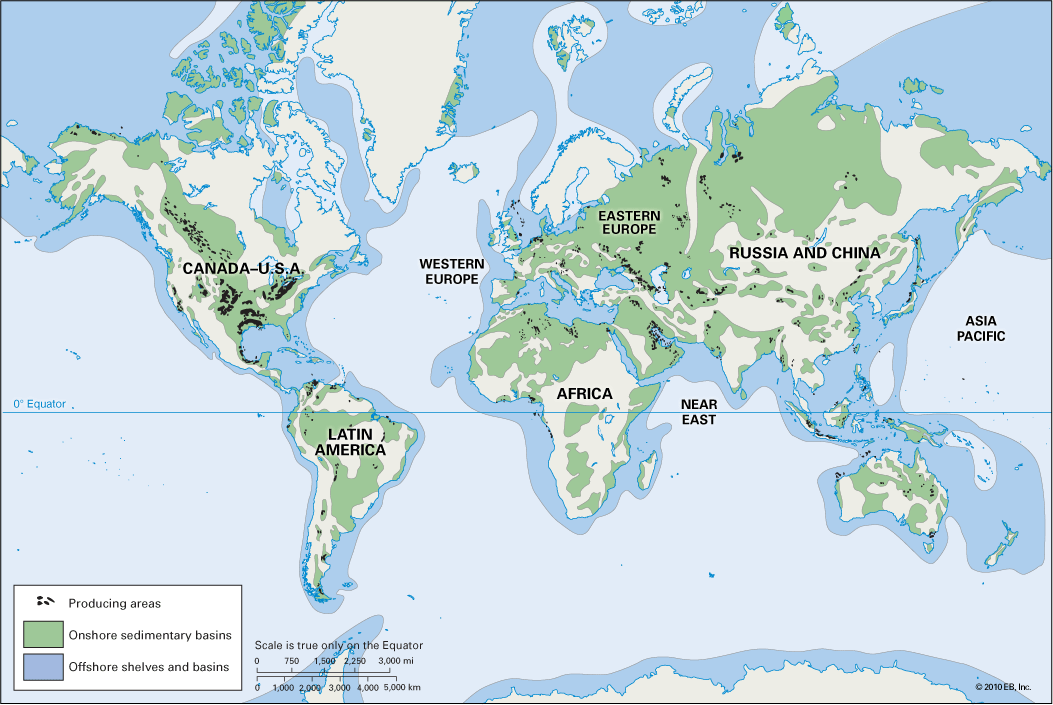 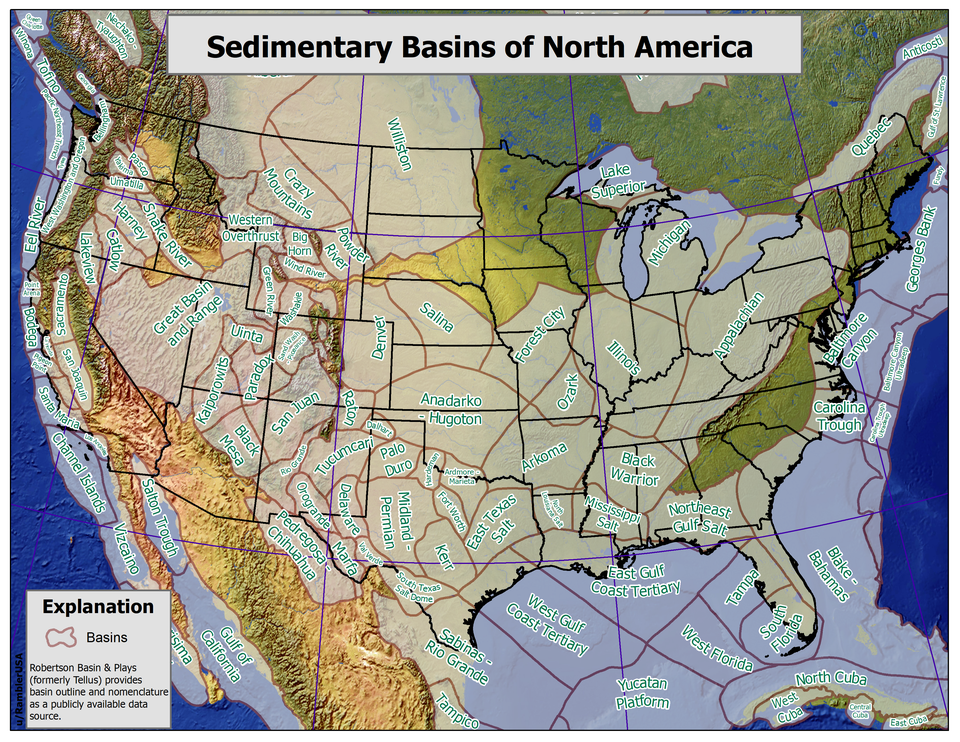 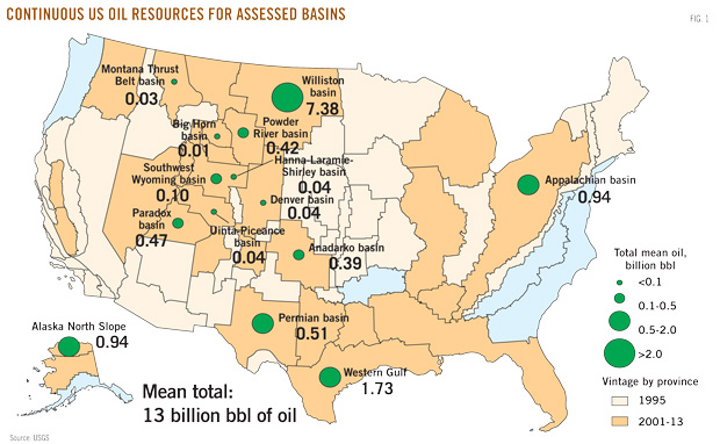 Sedimentary Basin Type vs. Tectonic Setting
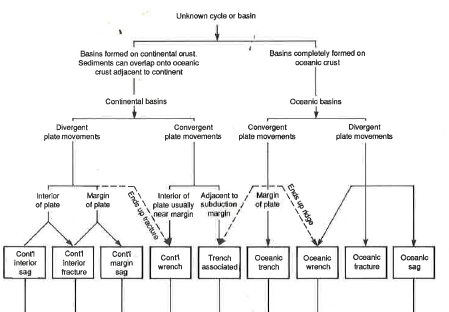 Basin Subsidence and Deposition
Isostatic Loading (Passive margin)
Thermal Cooling / Contraction
Active Tectonic Extension / Rifting
Convergent Zone Forearc / Backarc Basins
Strike-Slip (transform) Pull-Apart Basins
Thrust – Foreland Basins
Sedimentary Basin Models
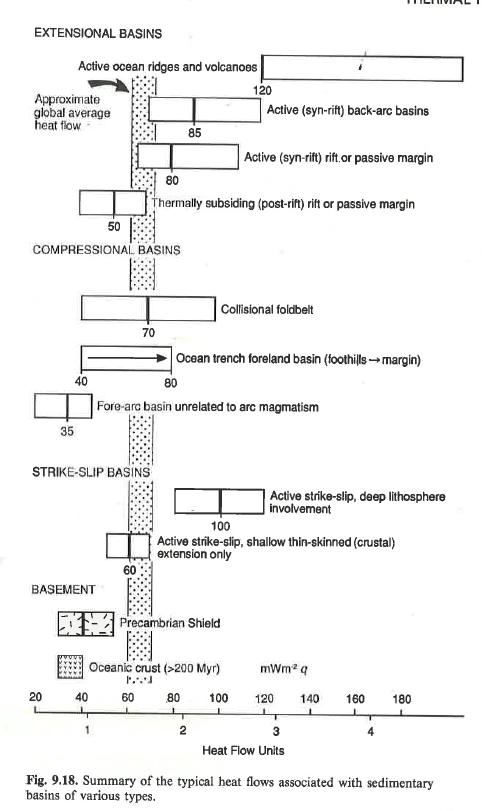 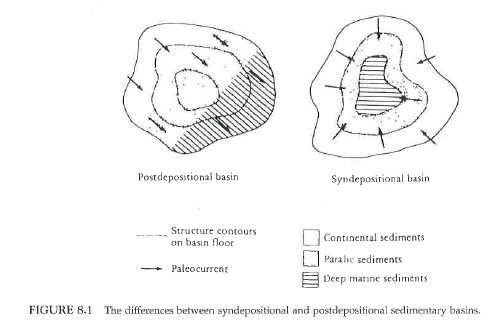 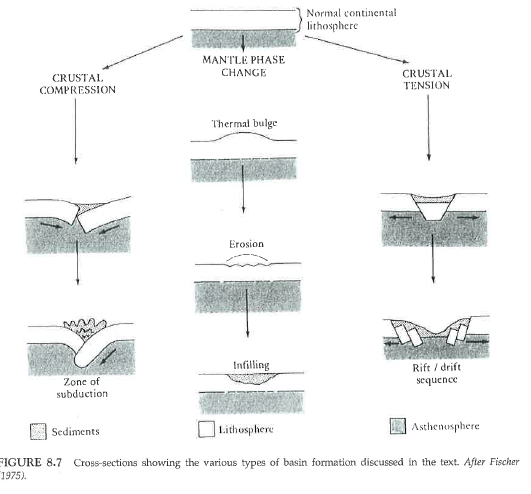 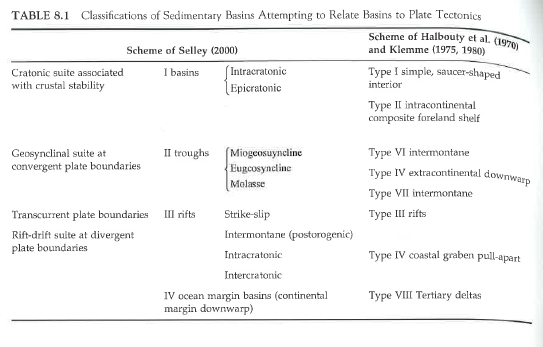 Cratonic (Interior Continent) Basin
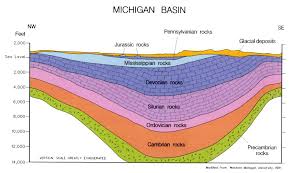 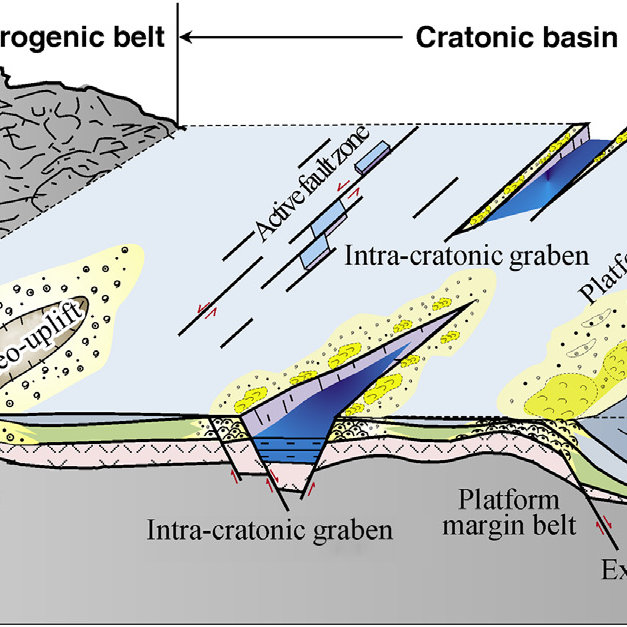 Passive Margin Basin
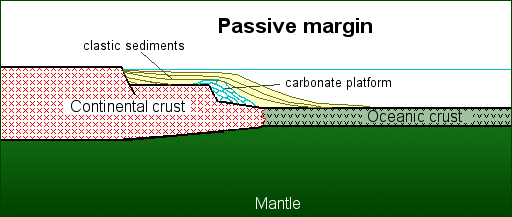 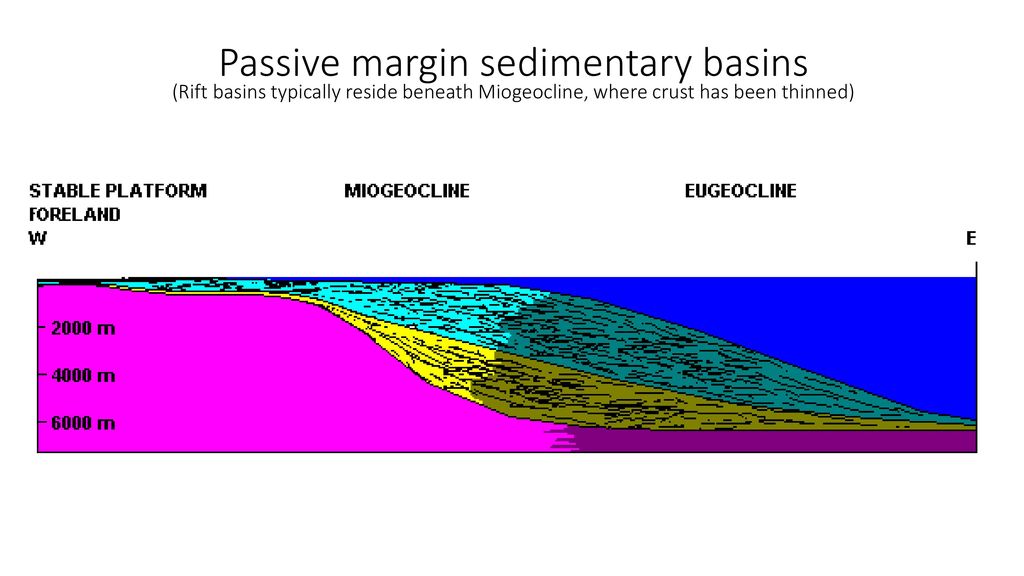 Rift (Extension) Basins
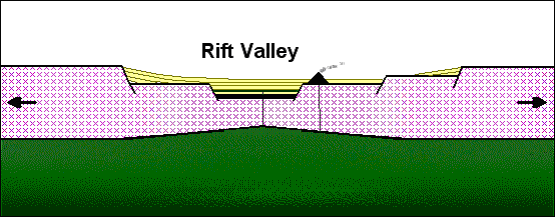 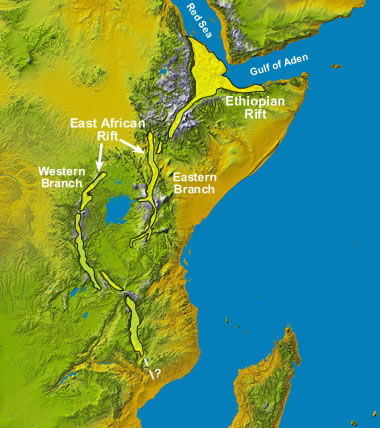 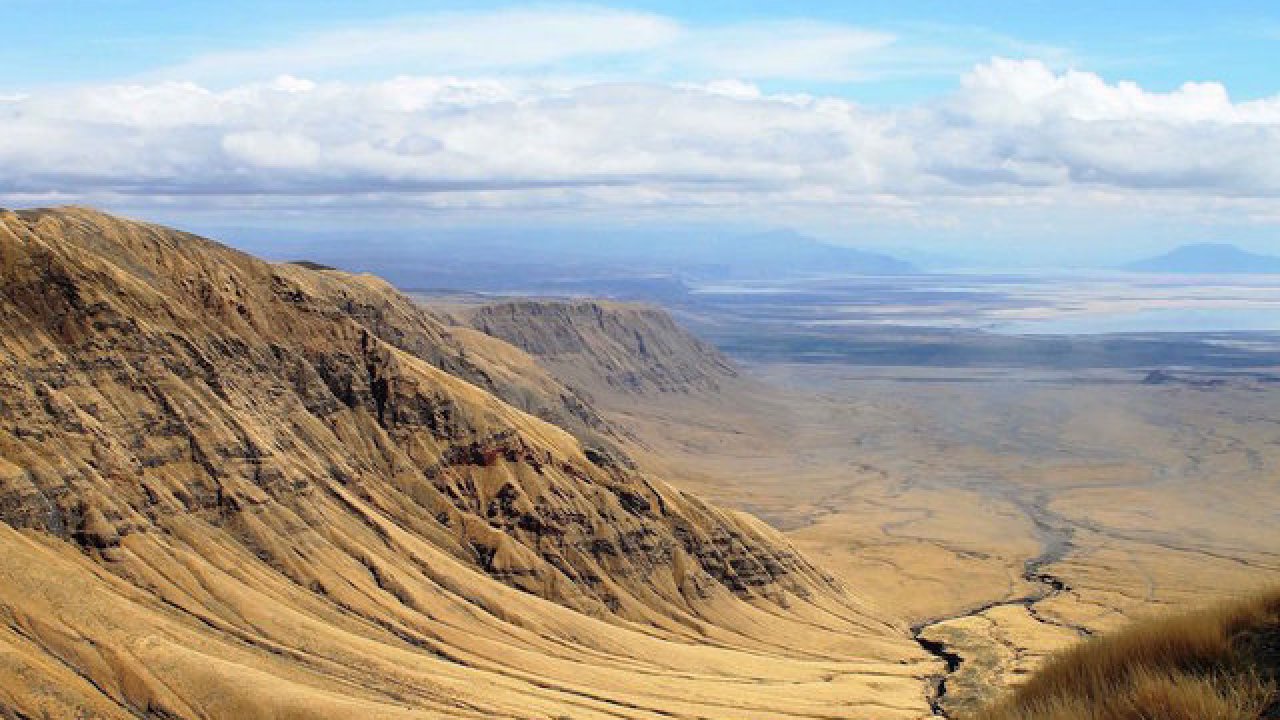 Fore Arc (Subduction) Basin
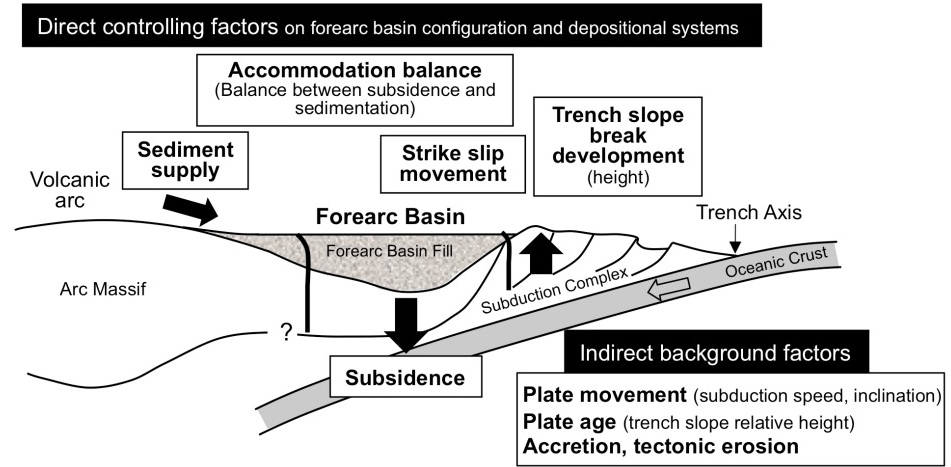 Foreland Basin (Thrust Compression)
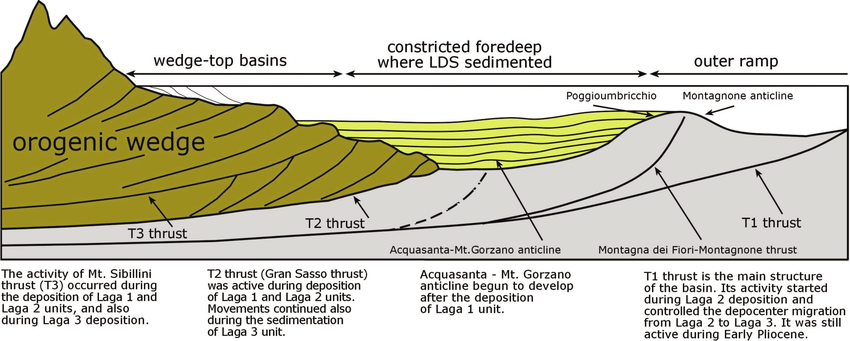 Strike-Slip Basin
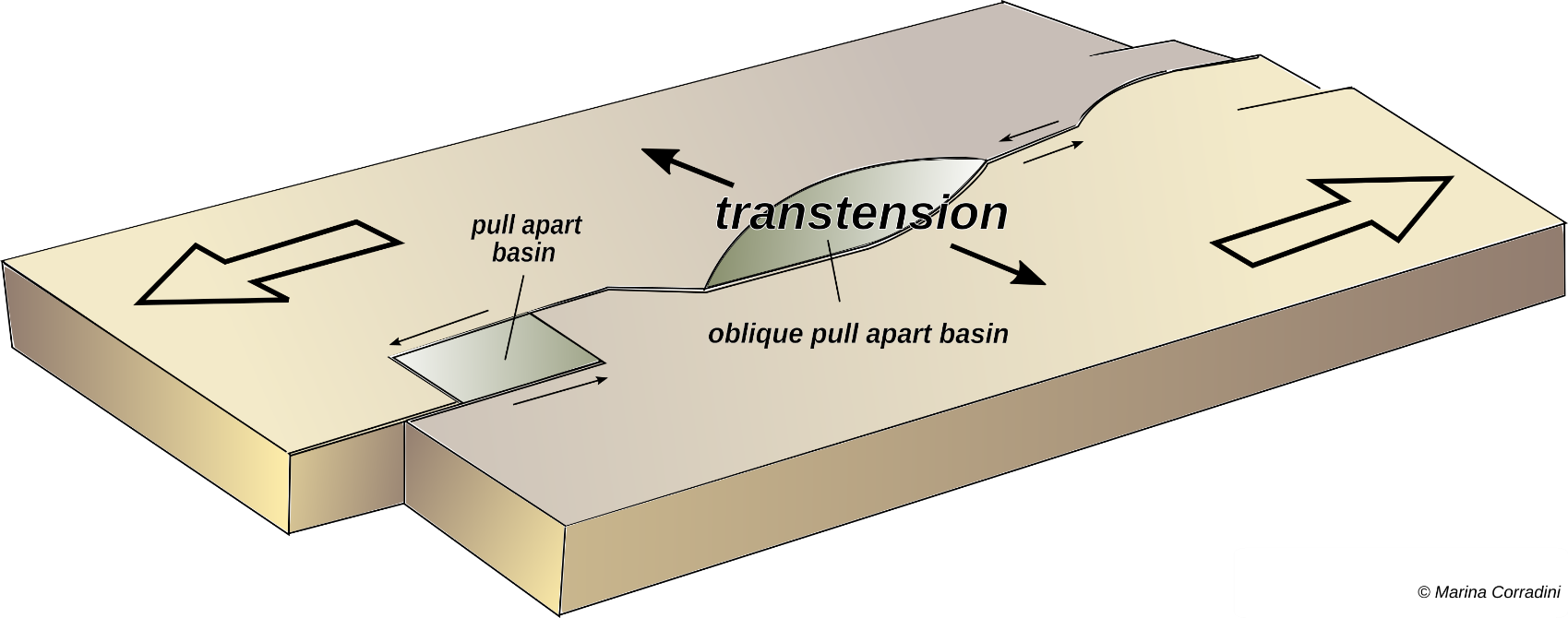 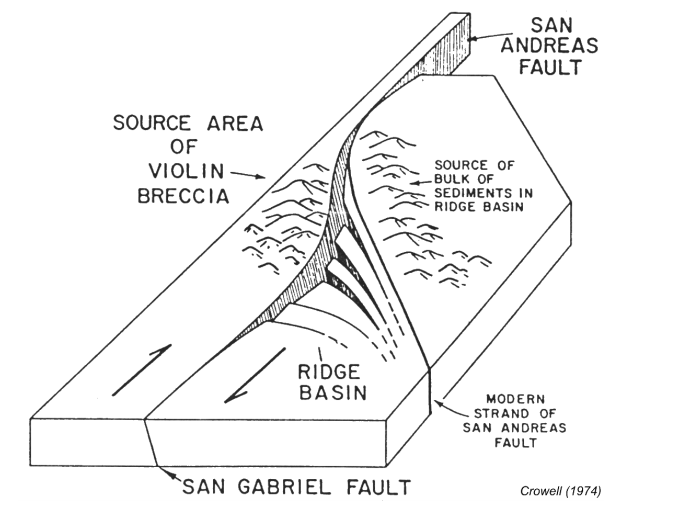 Oil production vs. Basin Type
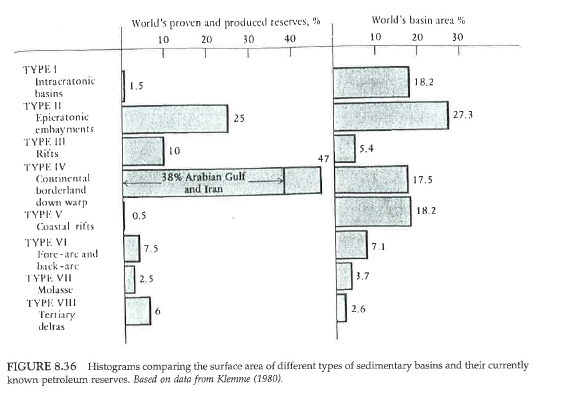 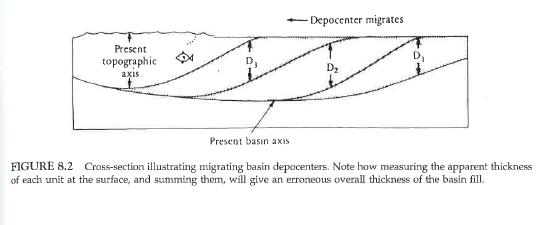 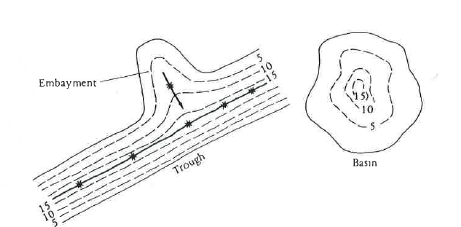 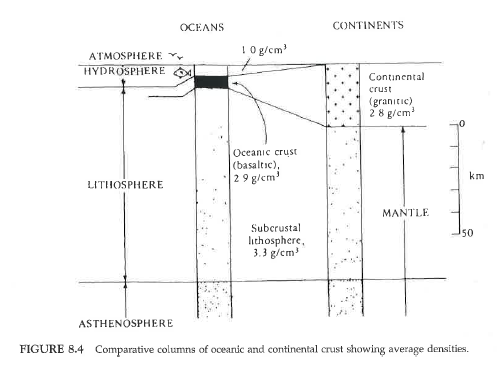 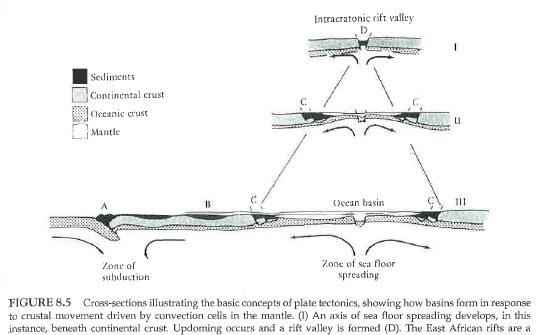 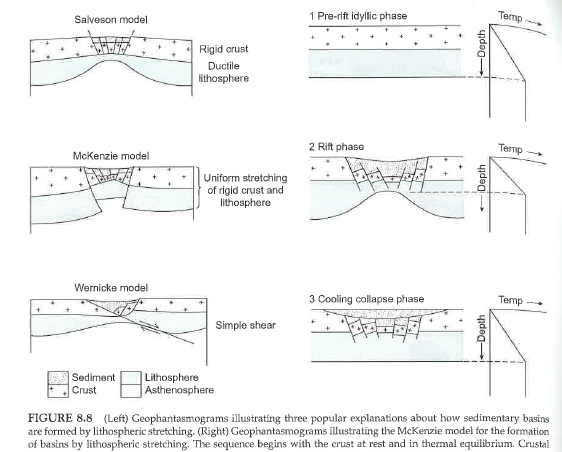 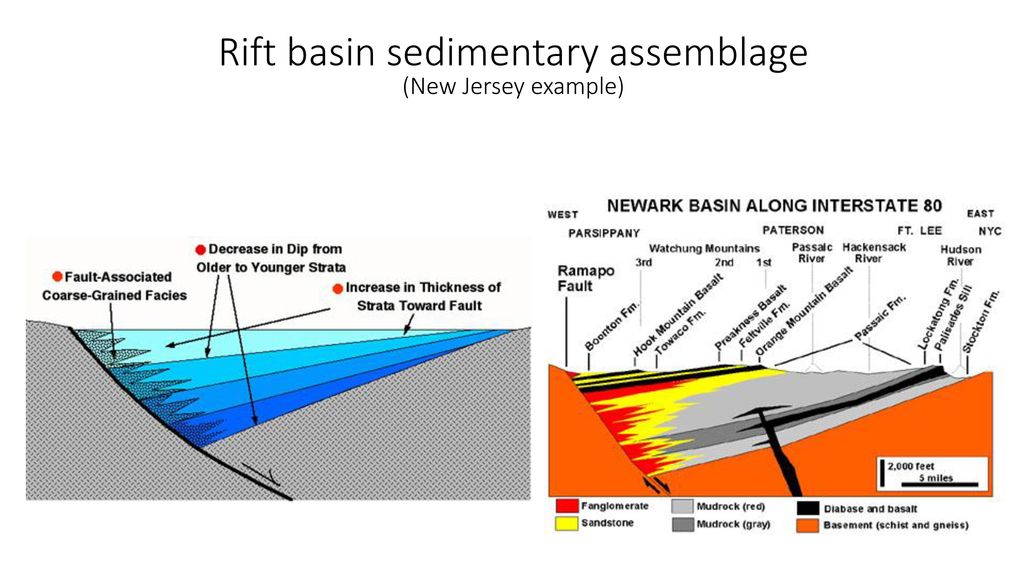 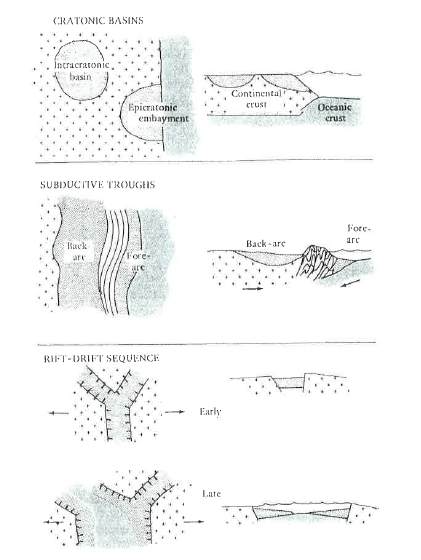 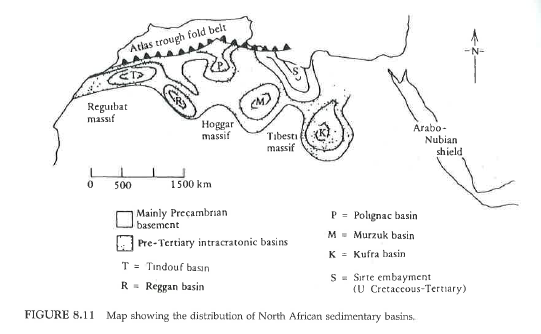 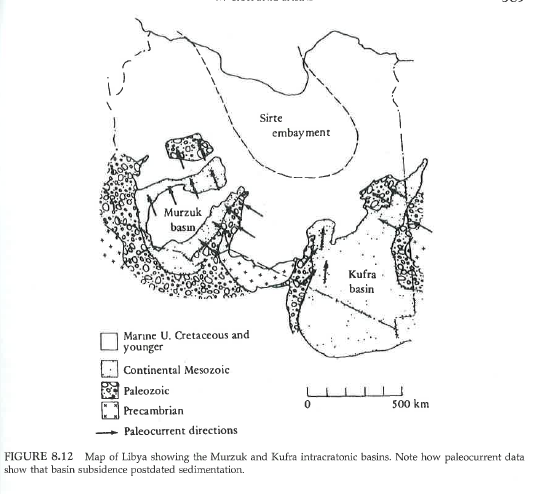 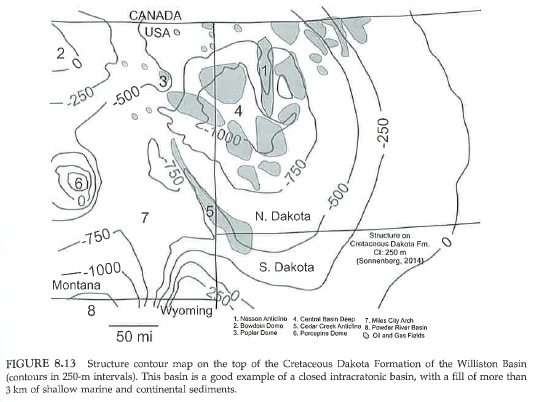 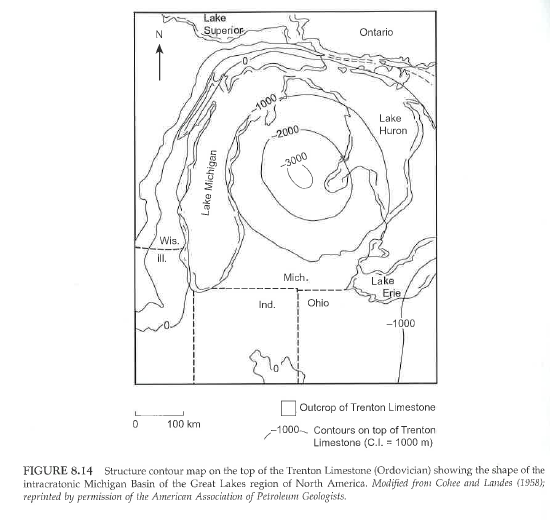 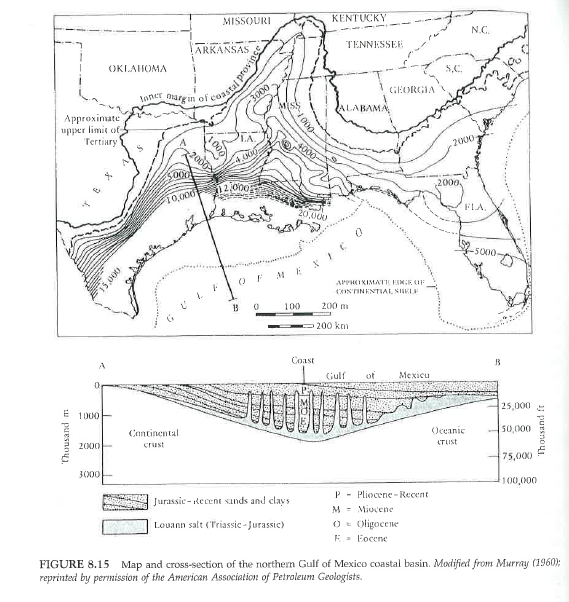 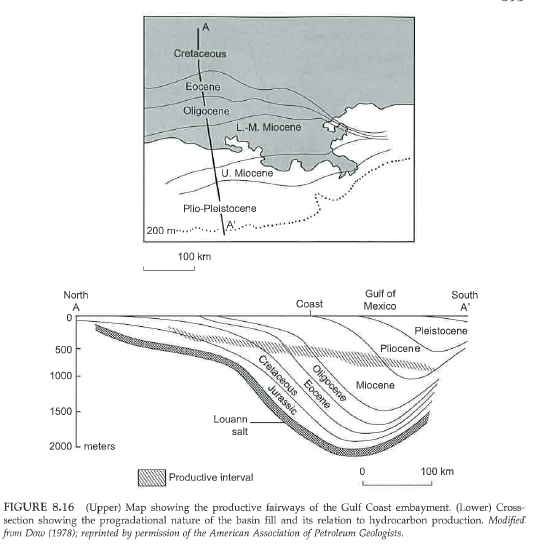 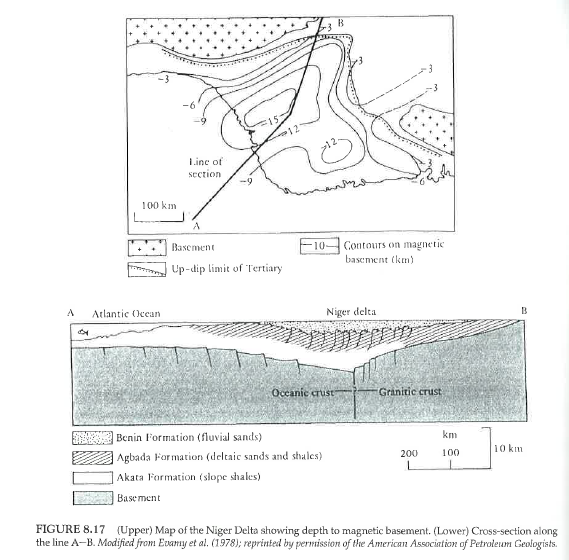 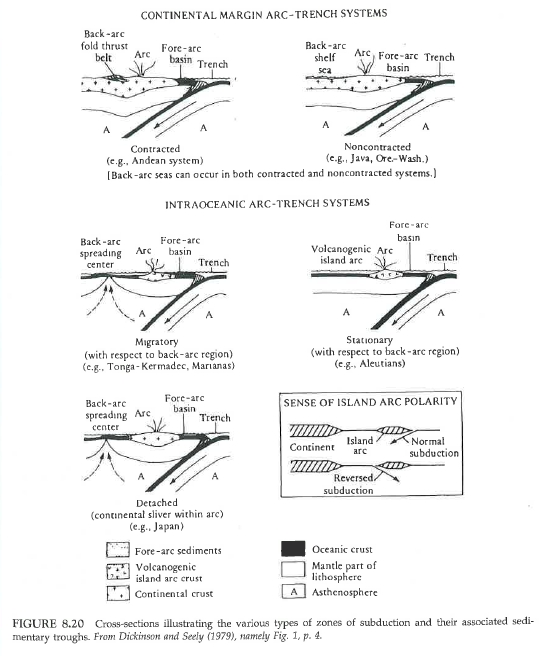 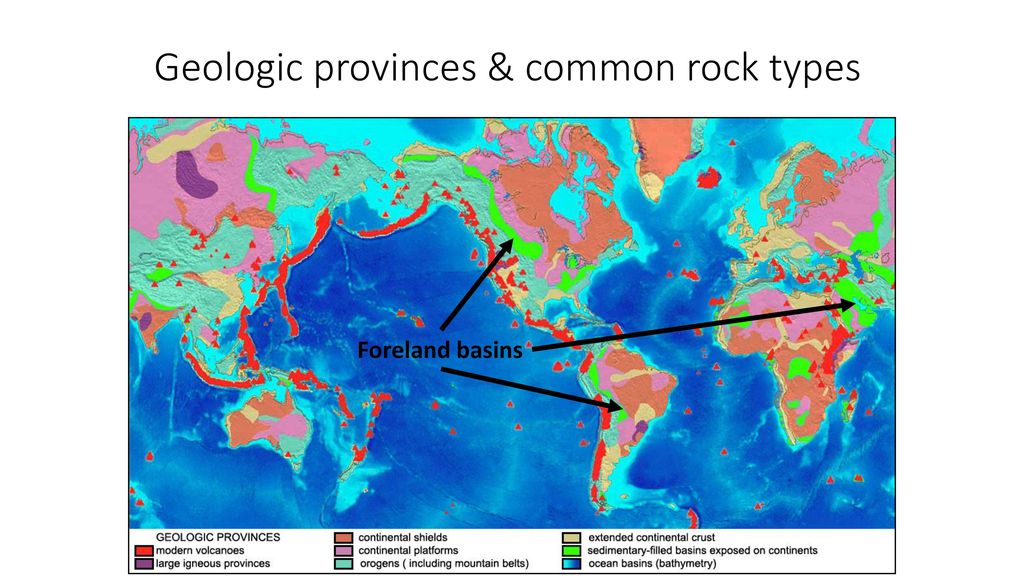 FORELAND BASINS – Thrust Fault Tectonics
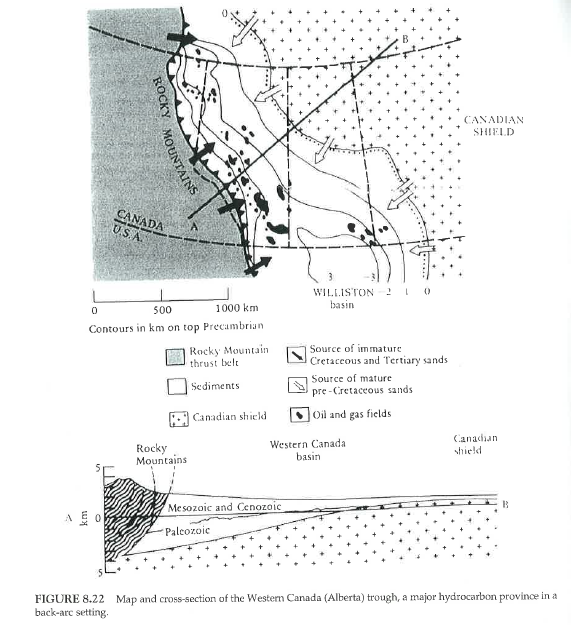 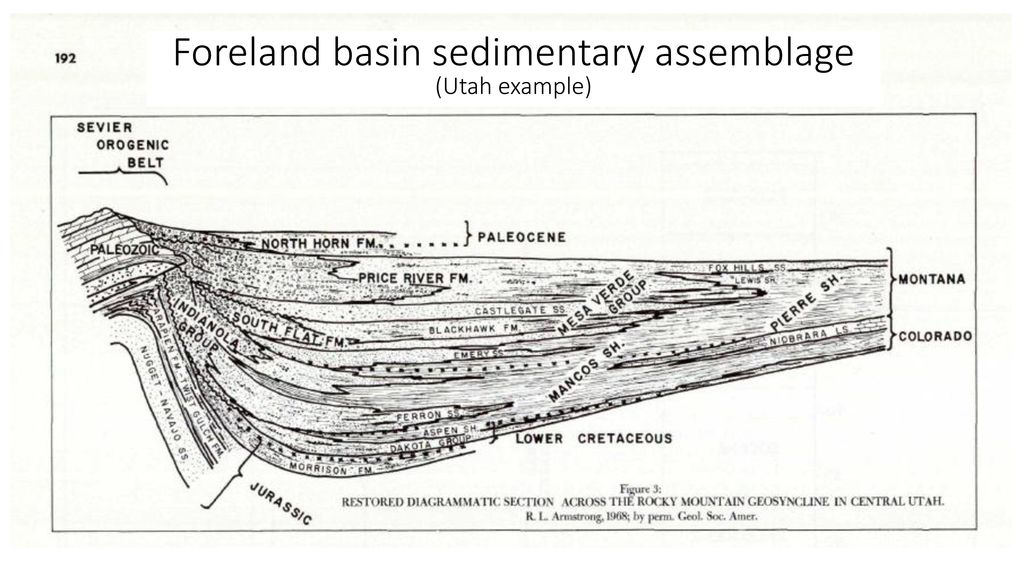 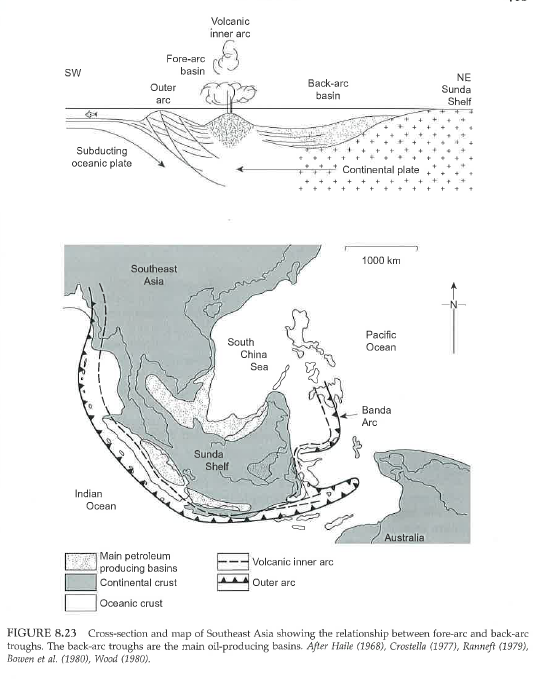 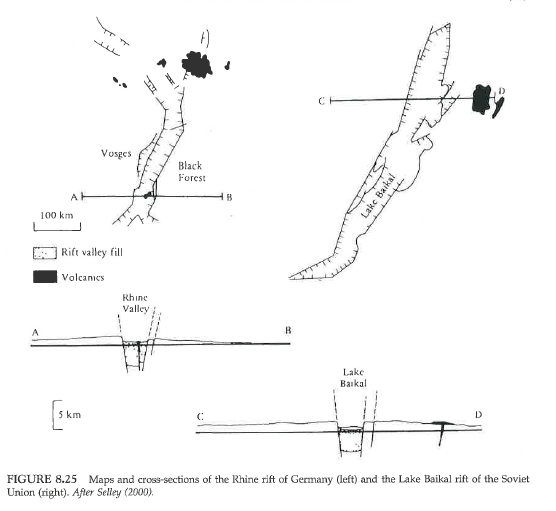 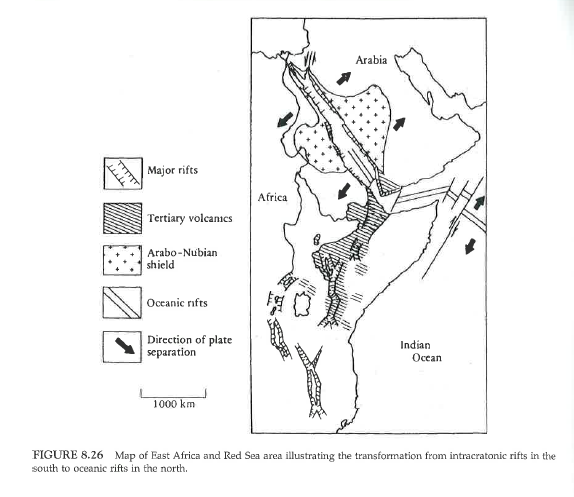 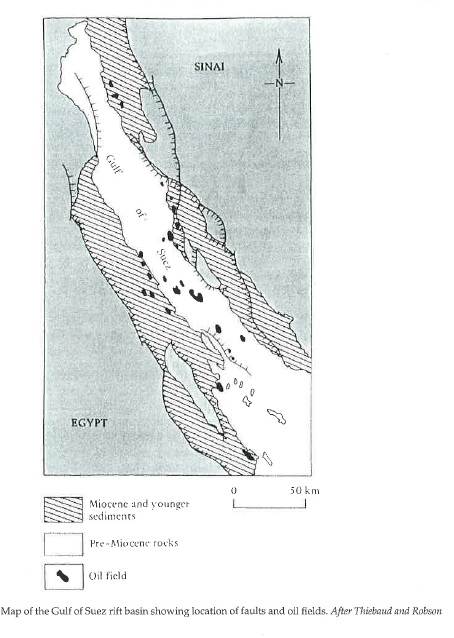 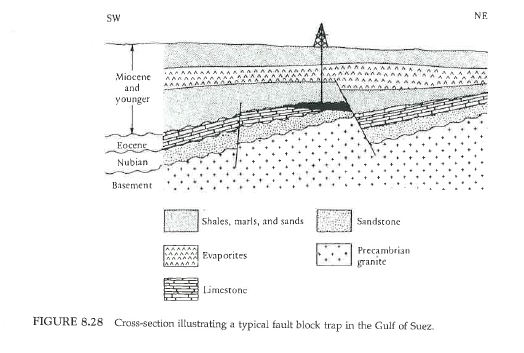 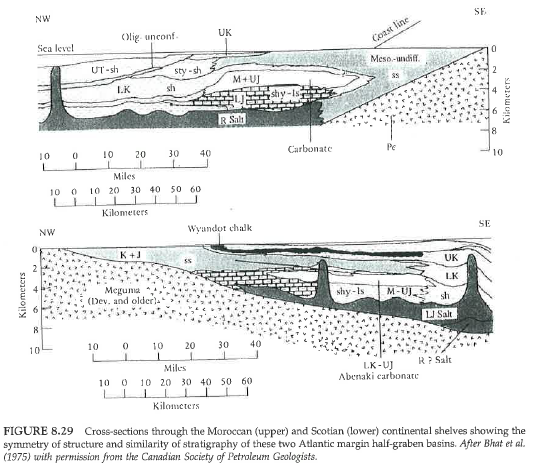 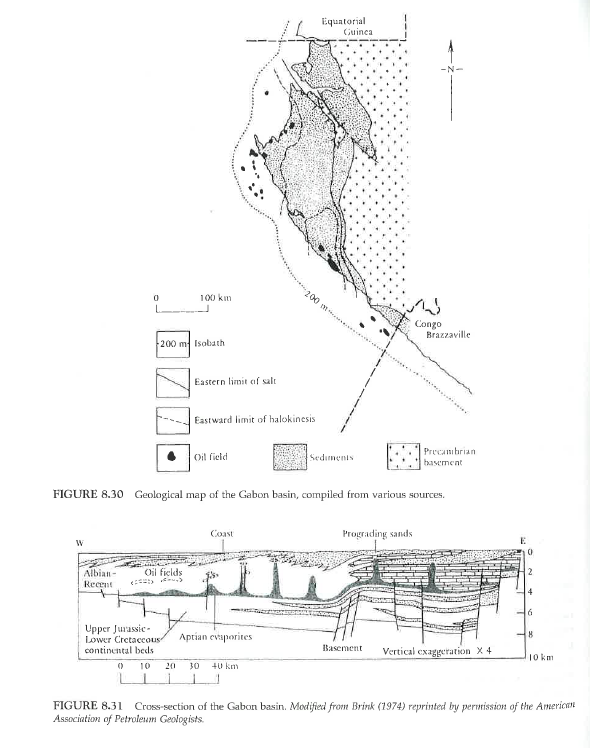 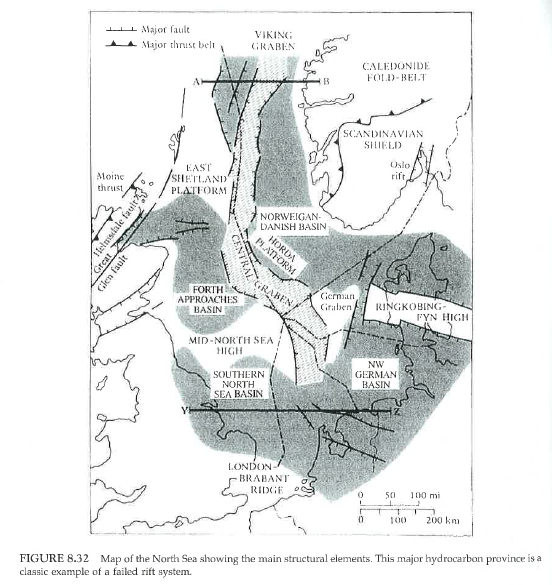 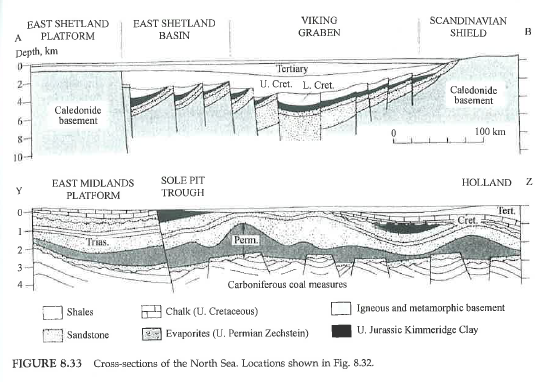 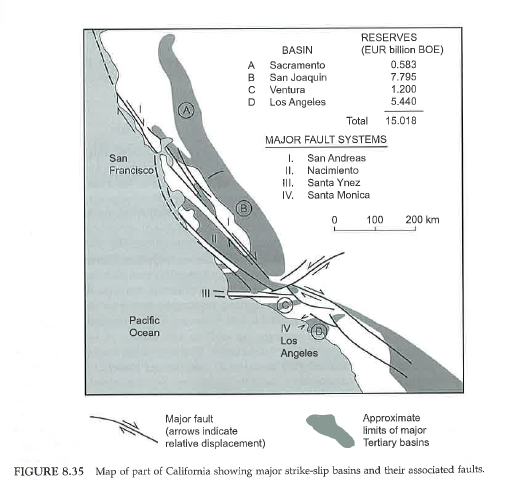